UiTs studiesteder
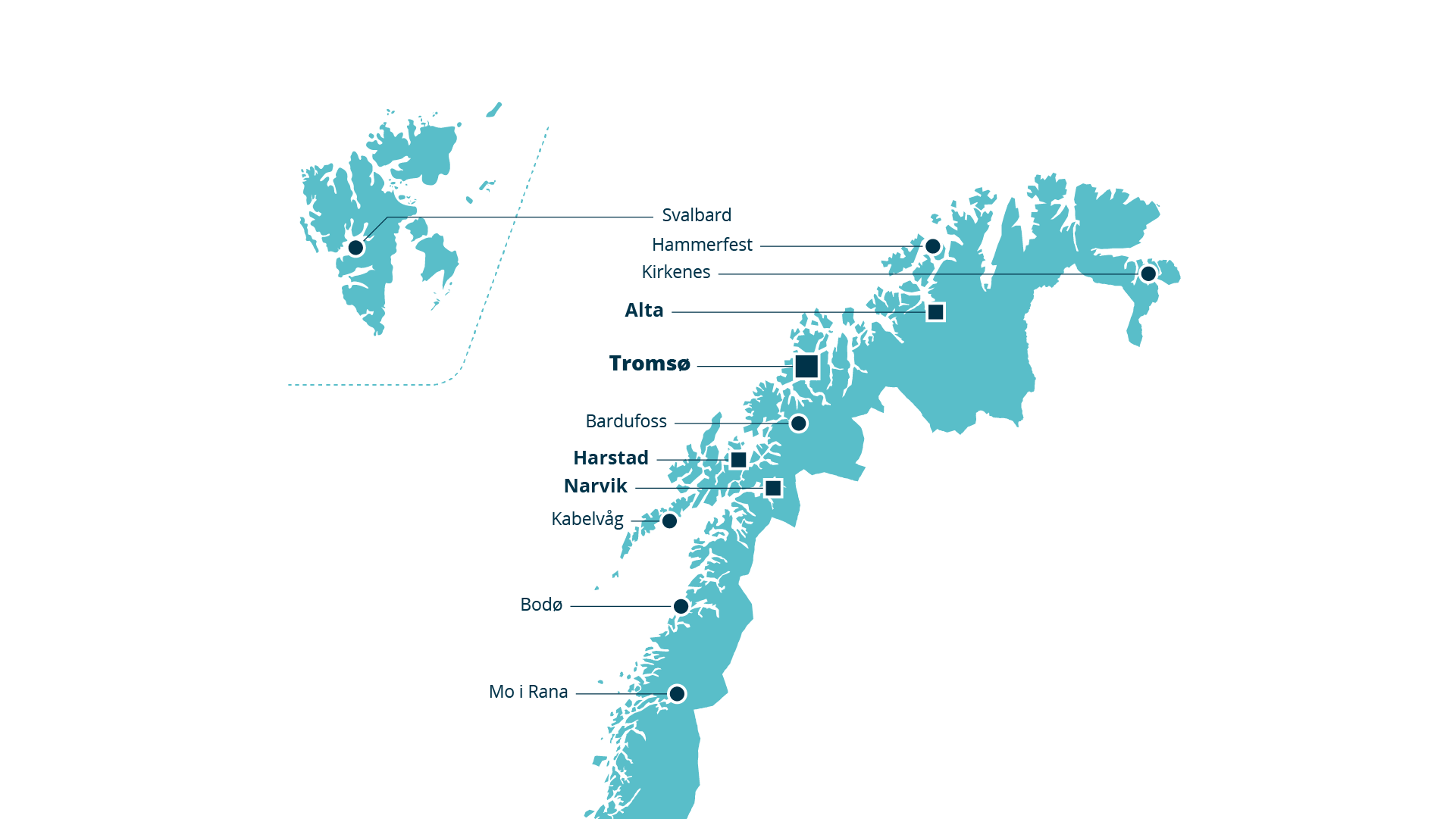 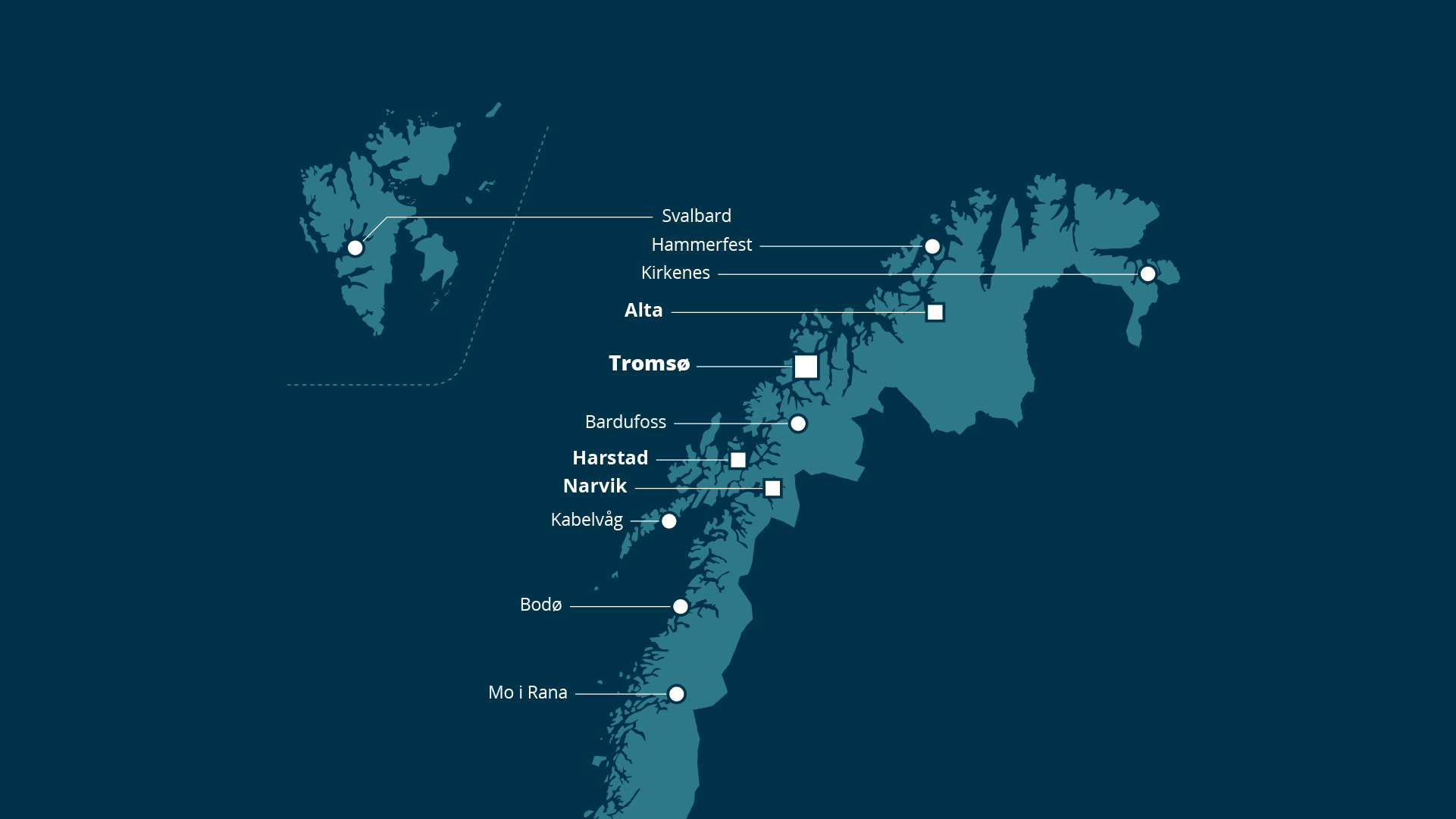 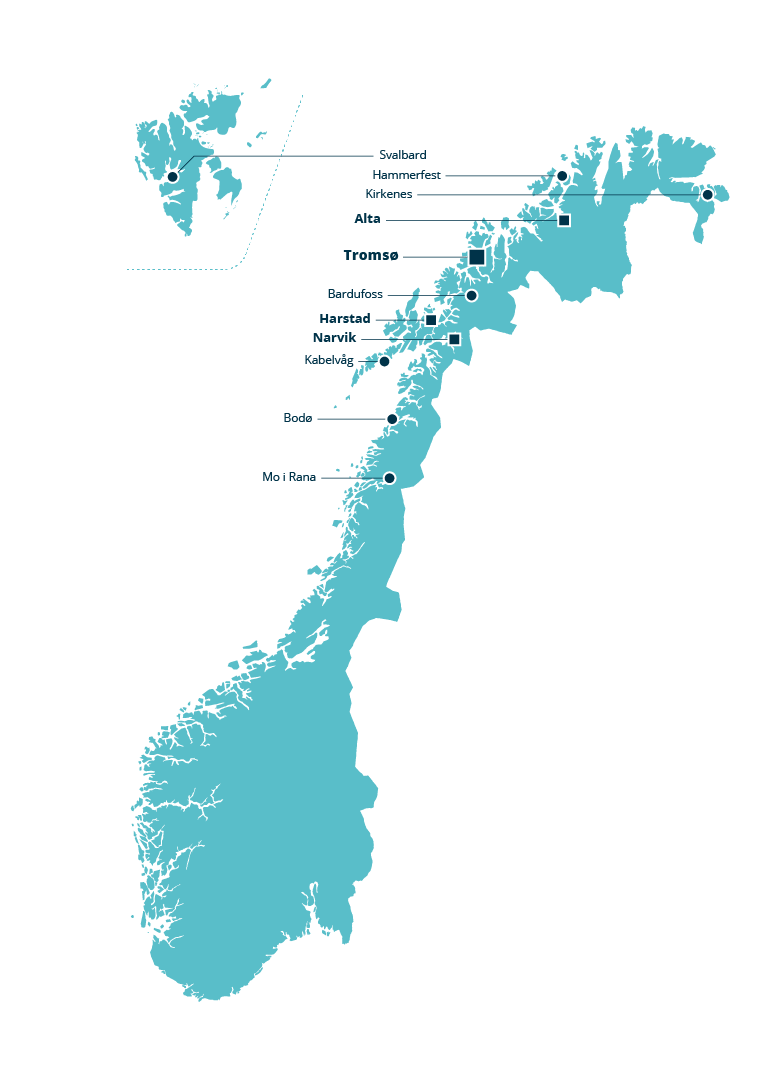 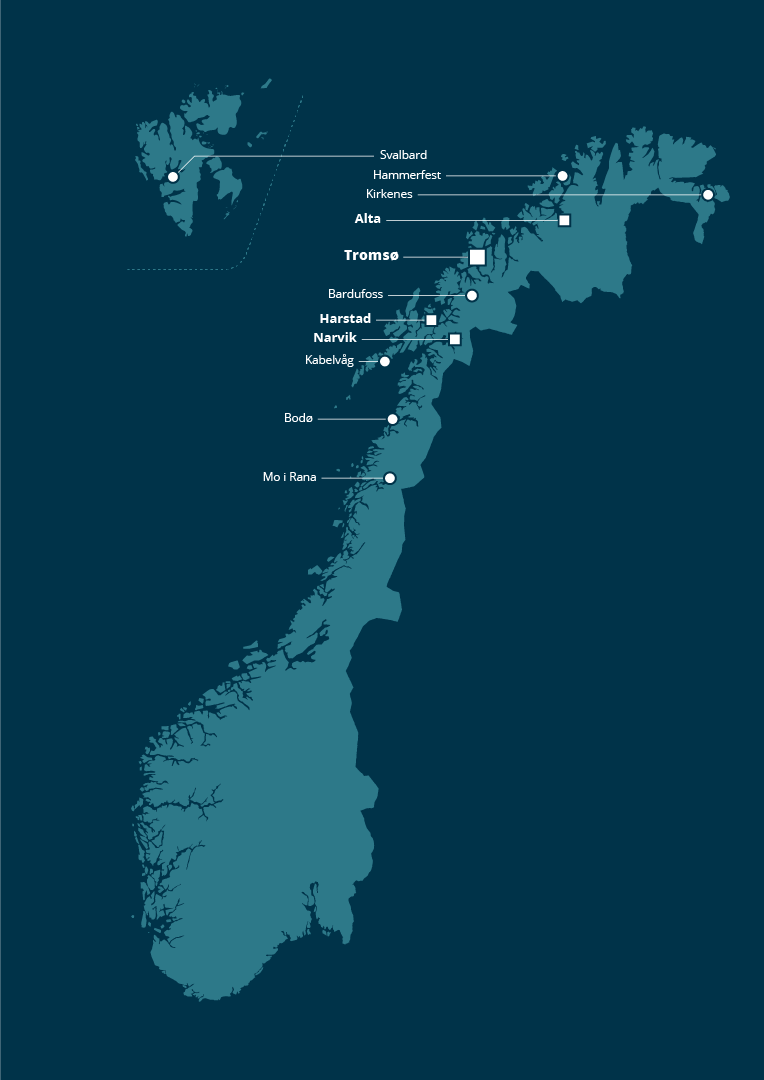